Charakterystyka zjawiska ryzykownego i problemowego korzystania z Internetu i telefonów komórkowych przez młodzież
Dr Katarzyna Warzecha
Katedra Statystyki, Ekonometrii i Matematyki
Katowice, 4.07.2019
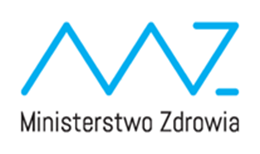 Badania naukowe
Program I:
Wspieranie badań naukowych dotyczących zjawiska uzależnienia od hazardu lub innych uzależnień behawioralnych a także problemów z tym związanych.
Zad.1. Nazwa własna zadania
Charakterystyka zjawiska ryzykownego i problemowego korzystania z Internetu i telefonów komórkowych przez młodzież szkół podstawowych.
Zespół badawczy:
dr Katarzyna Warzecha – kierownik projektu UE Katowice
 dr A. Wójcik UE Katowice 
 dr hab. T. Żądło Prof. UE, UE Katowice
 dr hab. A. Błachnio Prof. KUL i dr A. Przepiórka, KUL
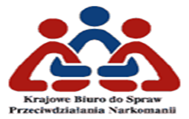 [Speaker Notes: Opisywany problem badawczy nie jest jeszcze dokładnie zbadany na terenie woj. Śląskiego, dlatego też badania mają na celu opisanie i scharakteryzowanie zjawiska hazardu i patologicznego używania Internetu wśród młodzieży szkolnej na terenie województwa śląskiego]
Realizacja badań: 1.09.2017-31.12.2017
Badania przeprowadzono w 57 wylosowanych szkołach
 z Katowic (14 szkół), Wrocławia (16 szkół) , Lublina (13 szkół)  i Bydgoszczy (14 szkół).  Dobór próby był losowy – wielostopniowa próba warstwowa:
uczniowie  (próba n=2161os.   populacja N=11822 os.)
Katowice (419 ucz.) Wrocław (588 ucz.) Lublin (571 ucz.) Bydgoszcz (583 ucz.)
rodzice (n=1658).
Uczniowie wypełniali anonimową ankietę w trakcie zajęć na komputerach, rodzice wypełniali ankietę papierową na zebraniach.
Przed badaniami w szkołach uzyskano stosowne zgody na badania wydane przez  poszczególne Urzędy Miast lub Wydziały Edukacji.  Zgodę na badania otrzymano również  z Komisji ds. Etyki Badań Empirycznych  z Udziałem Ludzi jako Osób Badanych na Wydziale Psychologii KUL.
GŁÓWNE CELE PROWADZONYCH BADAŃ
Zbadanie uczniów szkół podstawowych pod kątem posiadania i wykorzystywania nowoczesnych środków komunikacji.

Zbadanie jakie najczęściej aktywności przejawiają w Internecie i na telefonach komórkowych uczniowie.

Oszacowanie odsetka młodzieży w wieku 11-13 lat wykazującej symptomy badanych nałogów behawioralnych (Internet,  telefon komórkowy).

Określenie deficytów w zakresie kontroli rodzicielskiej w obszarze użytkowania przez młodzież nowoczesnych technologii cyfrowych.
W badaniach wykorzystano testy przesiewowe:

test autorstwa K. Young – test problemowego używania Internetu IAT;

 test KBUTK – Kwestionariusz do badania uzależnienia od telefonu komórkowego autorstwa Potembskiej i Pawłowskiej.
Wnioski
Badana młodzież jest bardzo dobrze wyposażona w nowoczesne środki komunikacji, wraz z wiekiem komputer stacjonarny zastępowany jest przez laptop, a telefon komórkowy przez smartfon; w domach pojawiają się tablety i konsole do gier, młodzież ma coraz łatwiejszy i powszechniejszy dostęp do Internetu (w domu, w szkole, 
w miejscach publicznych).
Oszacowania frakcji uczniów w populacji uczniów szkół podstawowych posiadających dane urządzenia  lub usługi
Wrocław
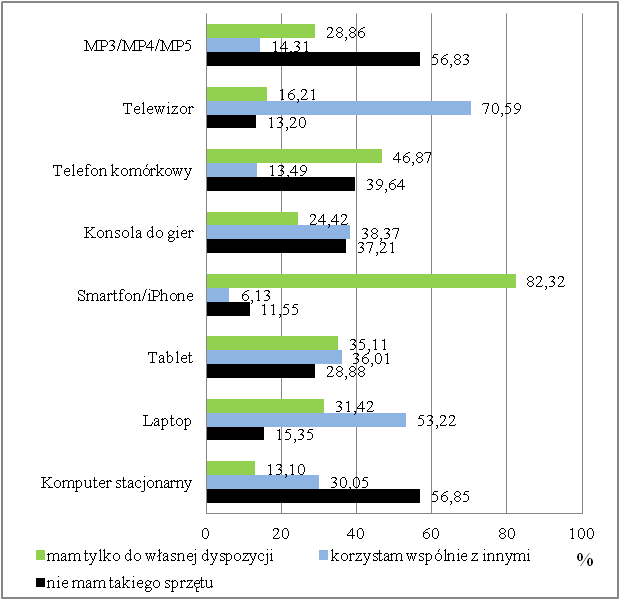 Katowice
Bydgoszcz
Lublin
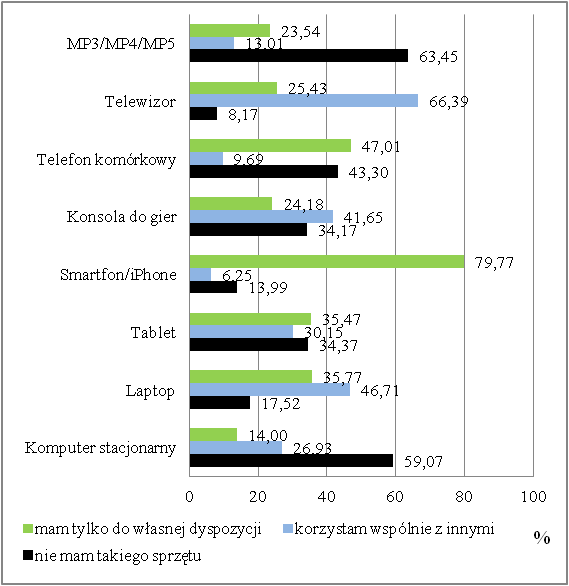 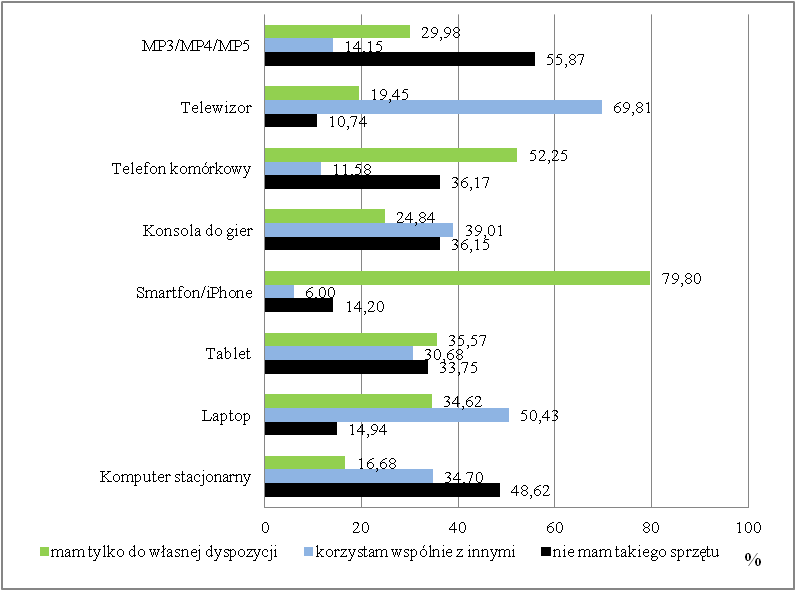 Aktywności internetowe młodzieży
Młodzież wykazuje duża aktywność internetową , przy czym tylko niektóre aktywności istotnie statystycznie różnicują badaną młodzież
Aktywności internetowe według płci
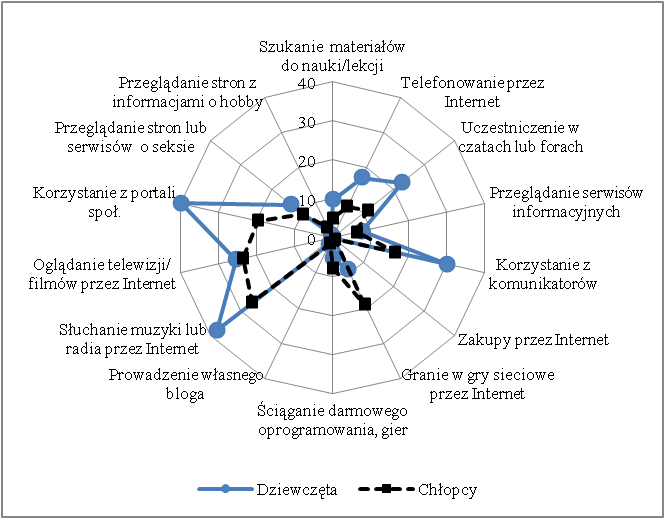 W
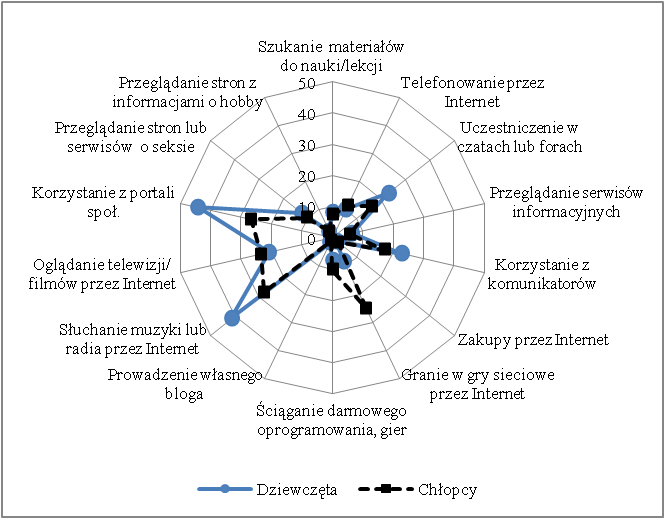 K
B
L
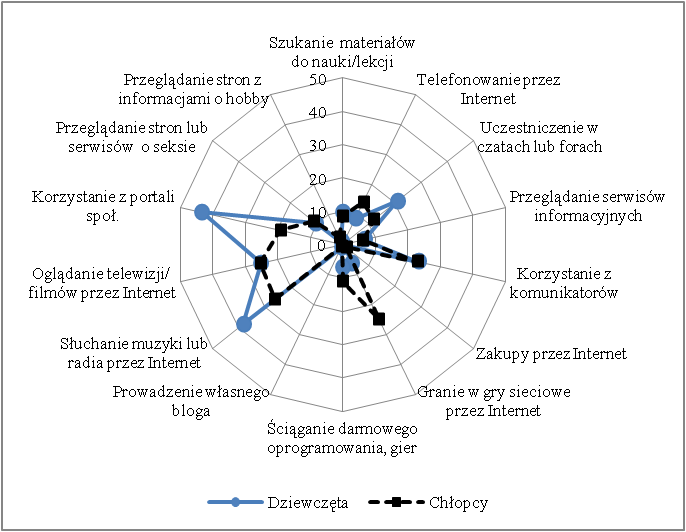 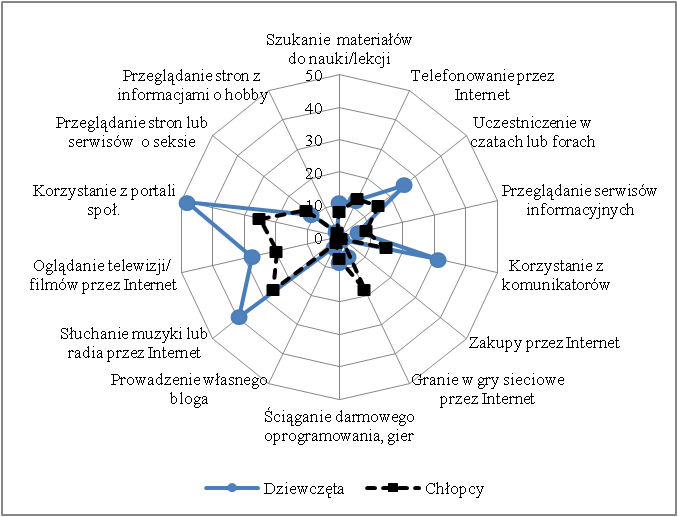 Wykorzystywanie telefonu komórkowego przez młodzież
Aktywności na telefonie według płci
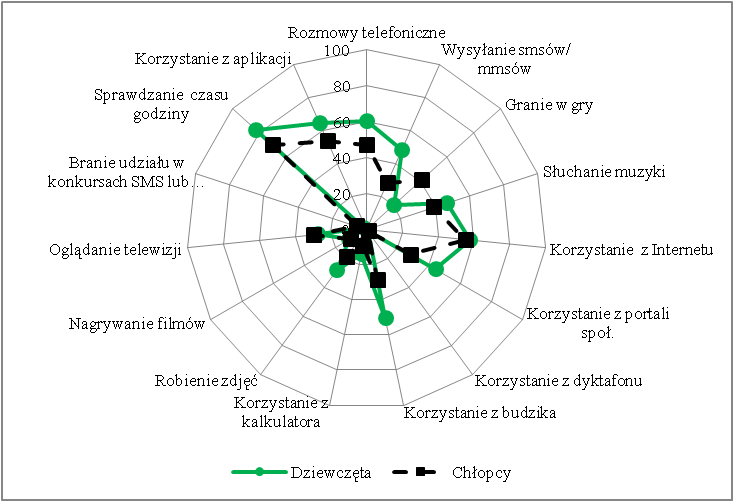 K
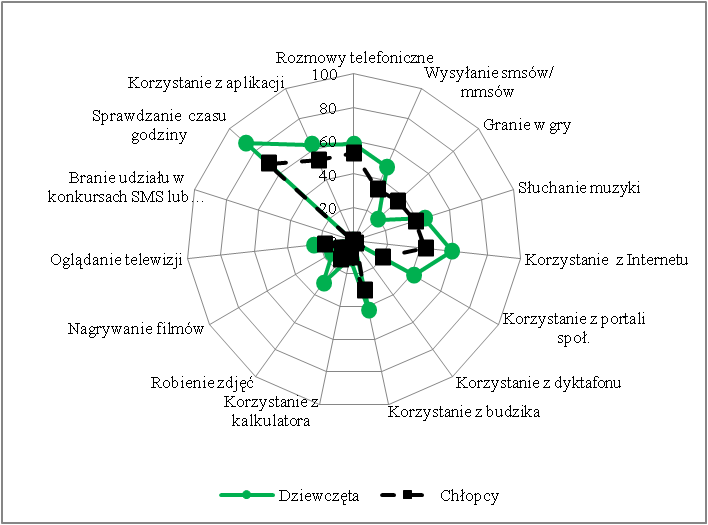 W
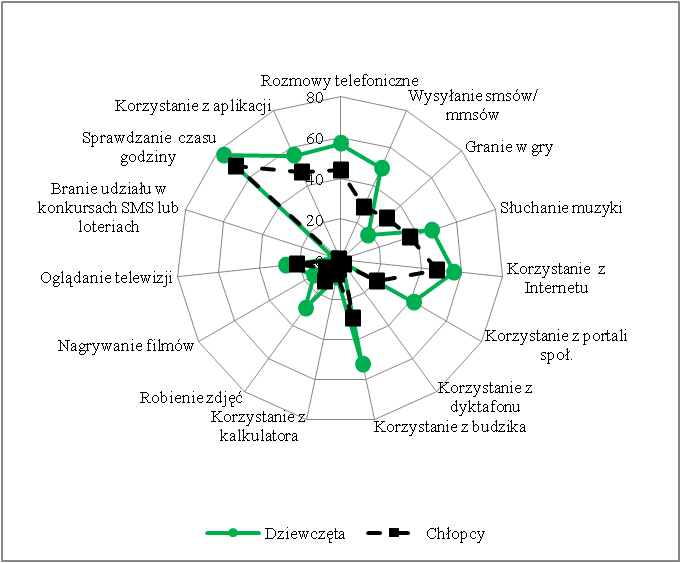 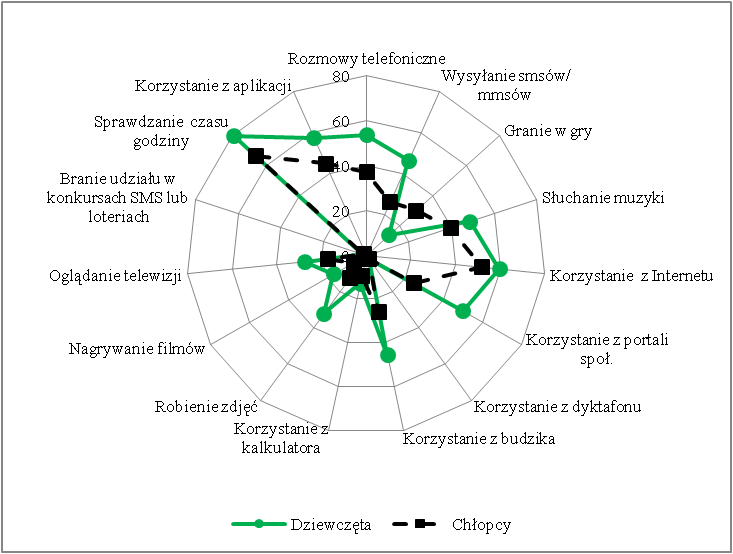 B
L
Wykorzystywanie telefonu komórkowego w różnych sytuacjach przez młodzież
Zaangażowanie młodzieży w aktywności na portalach społecznościowych
Uczniowie posiadają na portalu  Facebook znaczna liczbę znajomych:
z Katowic  - średnio 232 znajomych, 
z Wrocławia  -  średnio 248 znajomych, 
z Lublina  - średnio 277 znajomych, 
z Bydgoszczy – średnio 233 znajomych 
(rekordziści z Wrocławia i z Lublina podali, że mają 10 000 znajomych)
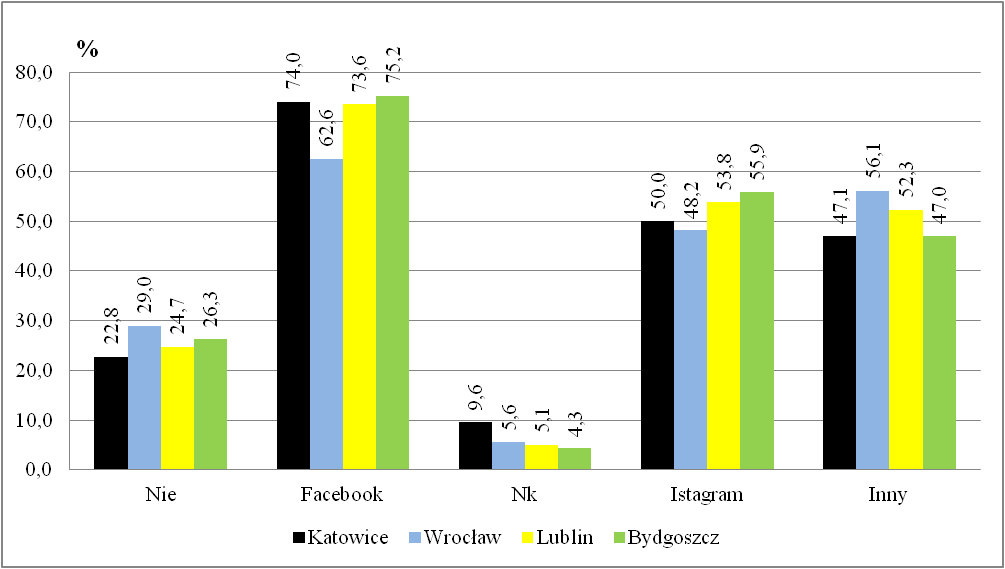 Zamieszczanie zdjęć na FB, uczniowie mają:
z Katowic - średnio 26 zdjęć, 
z Wrocławia - średnio 20 zdjęć, 
z Lublina i z Bydgoszczy - średnio 14 zdjęć (rekordziści z Wrocławia i z Katowic podali, że mają 1000 zdjęć)
Czas przebywania na portalach
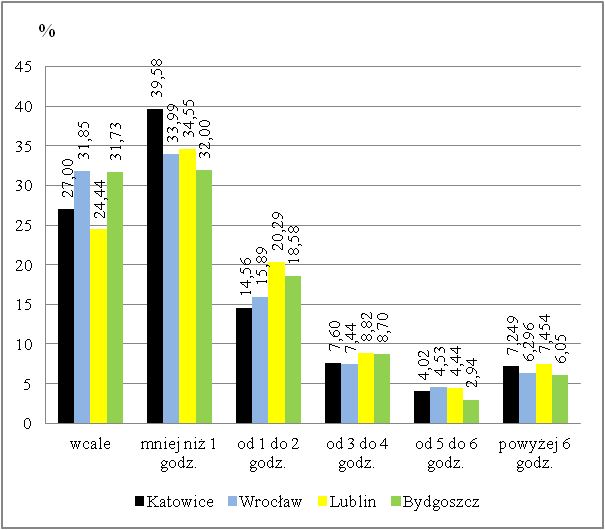 W tygodniu
W weekendy i dni wolne od nauki
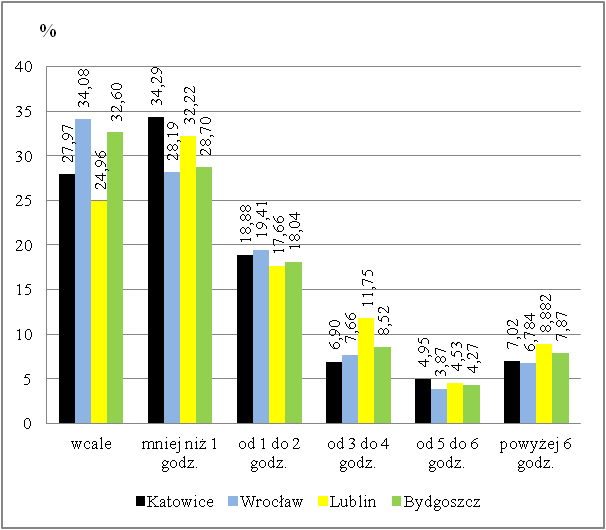 Zaangażowanie młodzieży w gry komputerowe
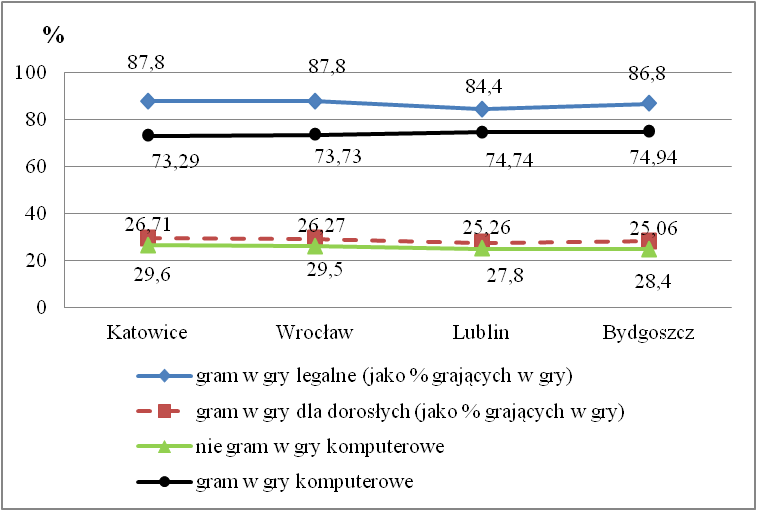 Jednorazowa długość czasu grania w gry
Częstotliwość grania
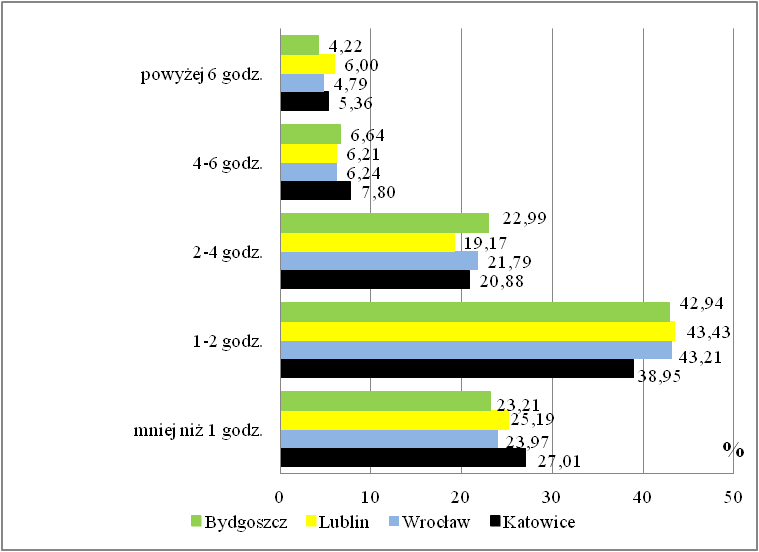 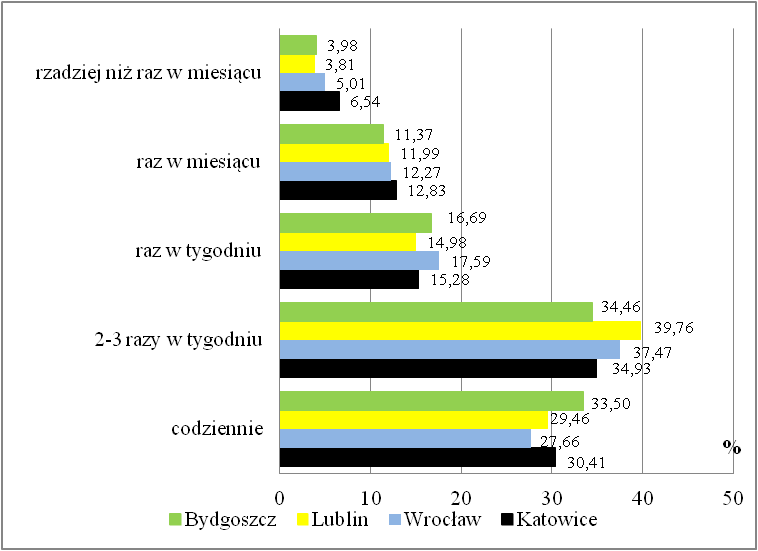 Rodzaje gier w jaki gra młodzież
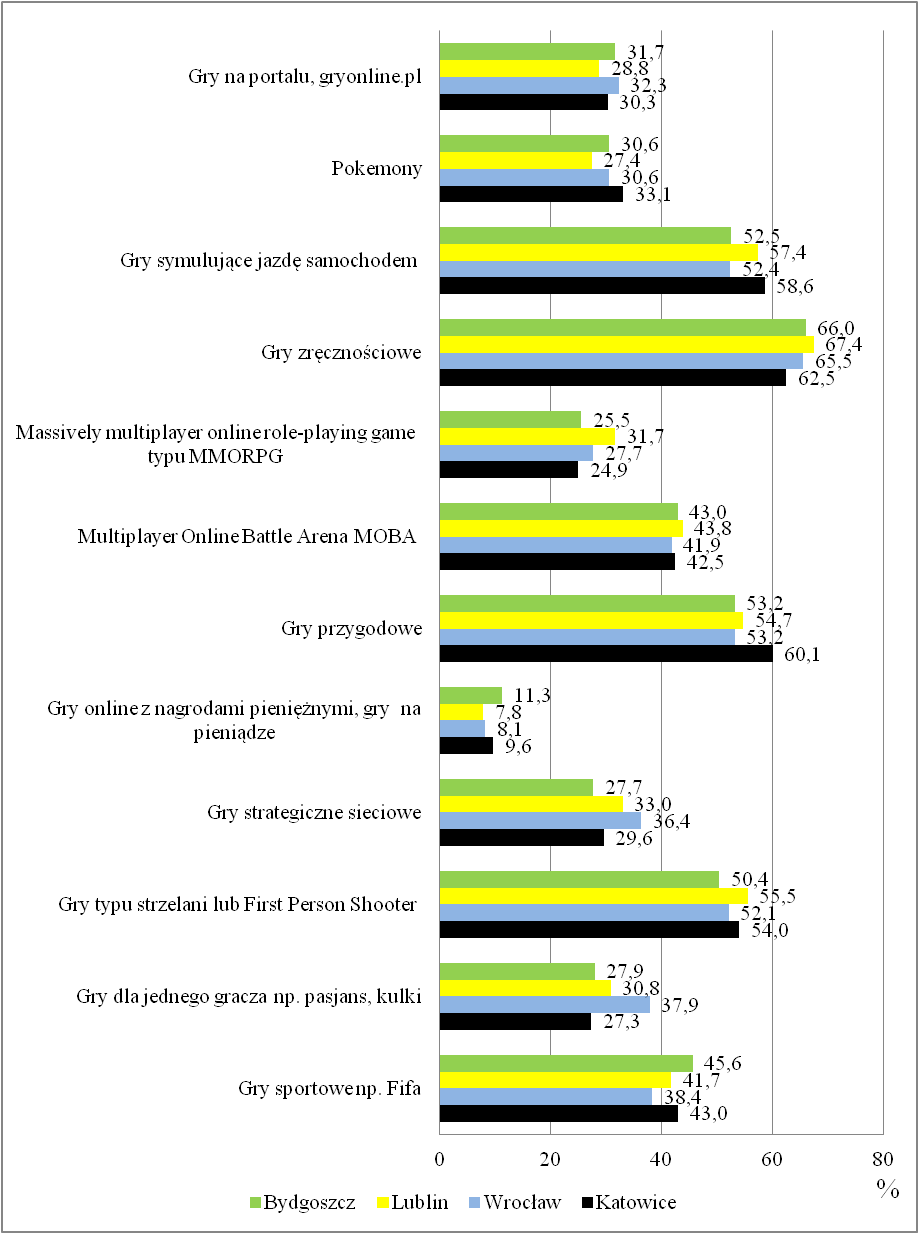 Odpowiedź twierdząca na zadawane pytania
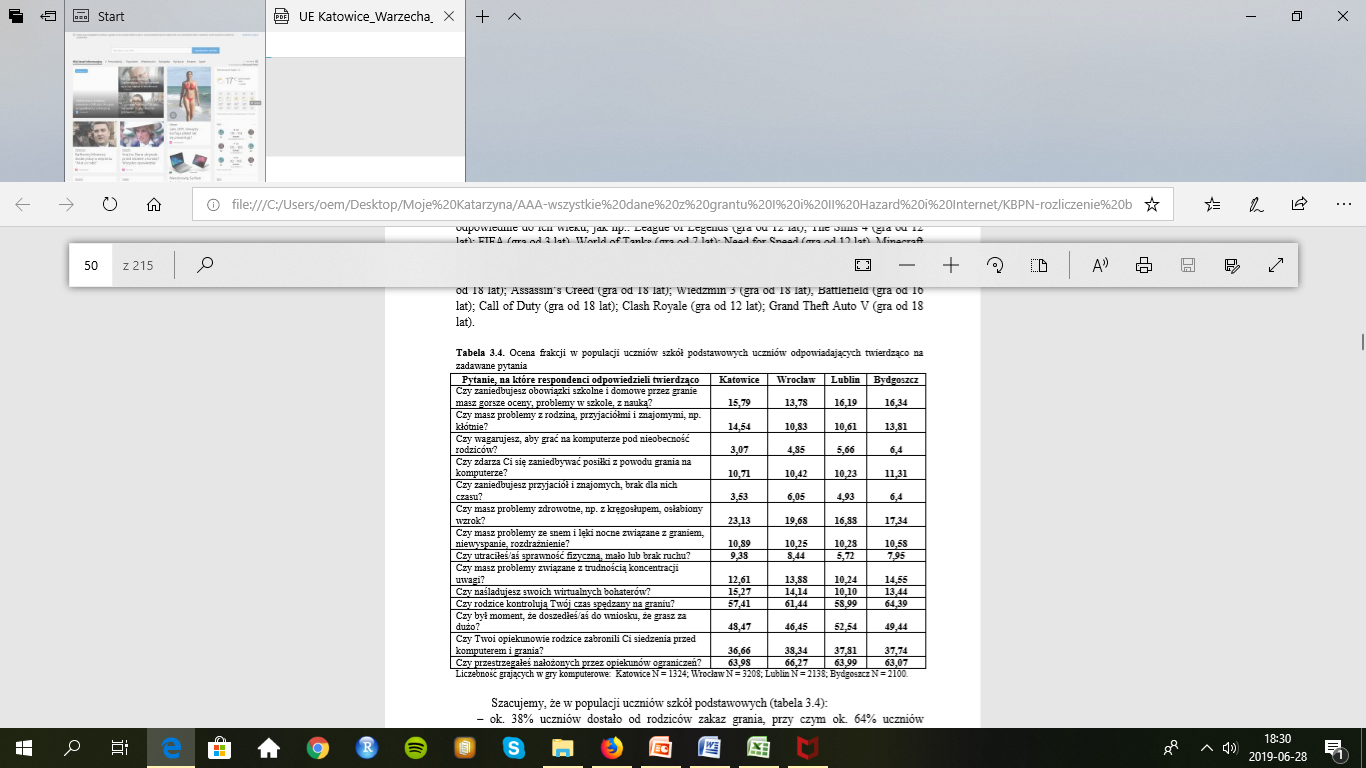 Badanie zagrożenia uzależnieniem od Internetu
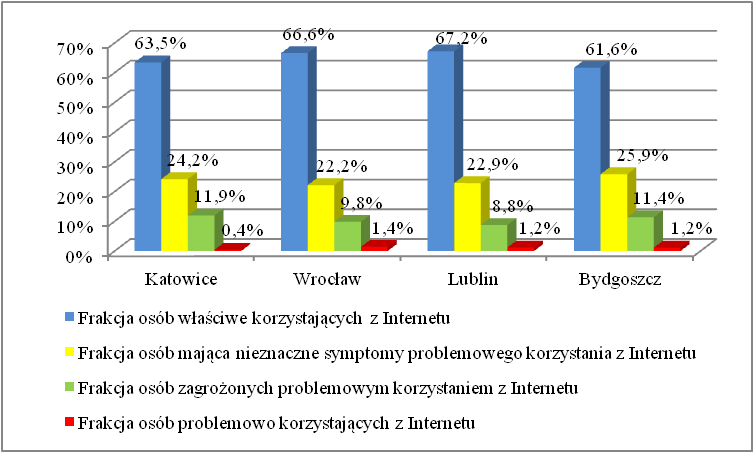 Przy czym większy odsetek chłopców jest zagrożonych problemowym korzystaniem z Internetu niż dziewcząt (wyjątek stanowią uczniowie z Lublina – 9,61% dz., 7,86% chł.).
Większy odsetek chłopców korzysta problemowo z Internetu niż dziewcząt (wyjątek stanowią uczniowie z Bydgoszczy – 1,33% dz. 0,99% chł.).
Badanie zagrożenia uzależnieniem od telefonu komórkowego
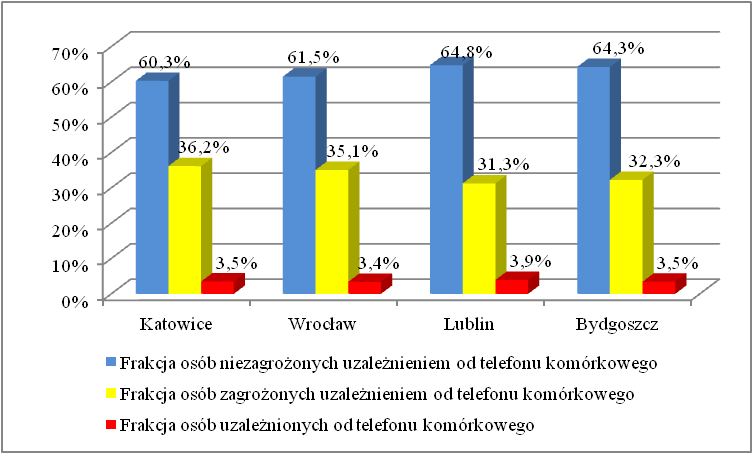 Zdecydowanie większy odsetek dziewcząt (37,81% w Bydgoszczy, 36,54% w Lublinie, 41,07% w Katowicach, 43,13% we Wrocławiu) jest zagrożonych uzależnieniem od telefonu komórkowego niż chłopców (26,97% w Bydgoszczy, 25,89% w Lublinie, 31,60% w Katowicach; 27,51% we Wrocławiu).
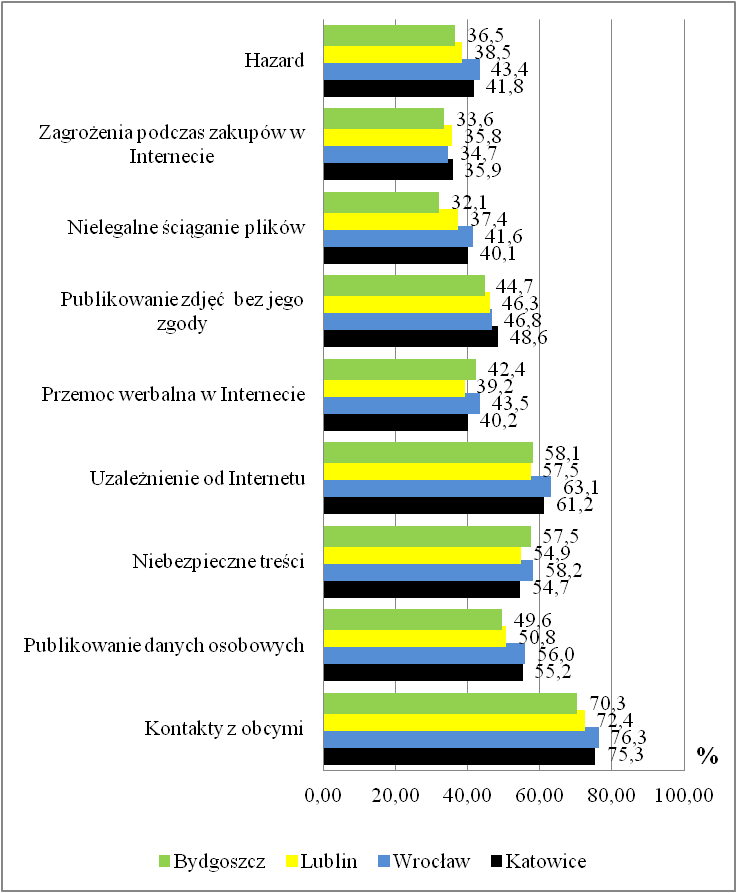 Świadomość zagrożeń internetowych wśród uczniów – rozmowy z rodzicami
Większy odsetek matek niż ojców rozmawia z dziećmi o zagrożeniach.
Tak twierdziło:
ok. 66%  uczniów z Katowic i z Bydgoszczy;
ok. 70% uczniów z Wrocławia;
71% uczniów z Lublina.
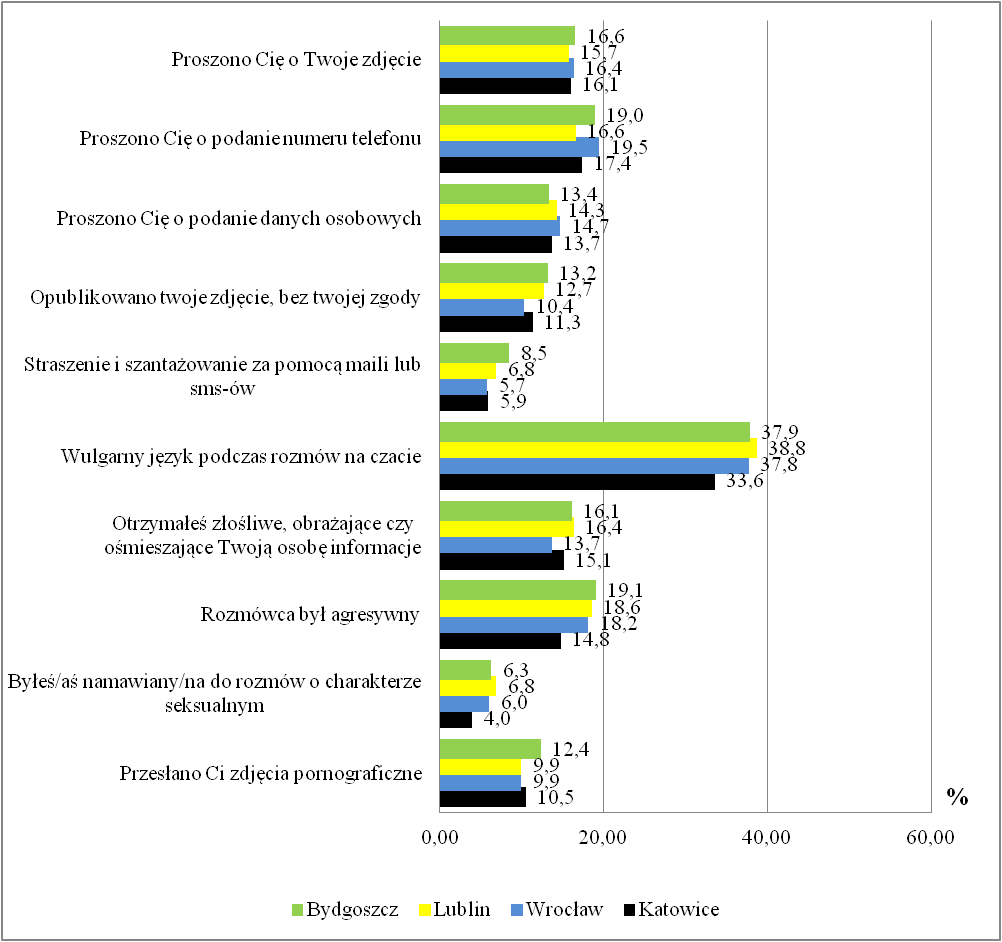 Przebywając w sieci uczniowie mieli do czynienia z nieprzyjemnymi sytuacjami
Wydaje się, że młodzież posiada zbyt mało informacji na temat zagrożeń i skutków niewłaściwego korzystania z Internetu
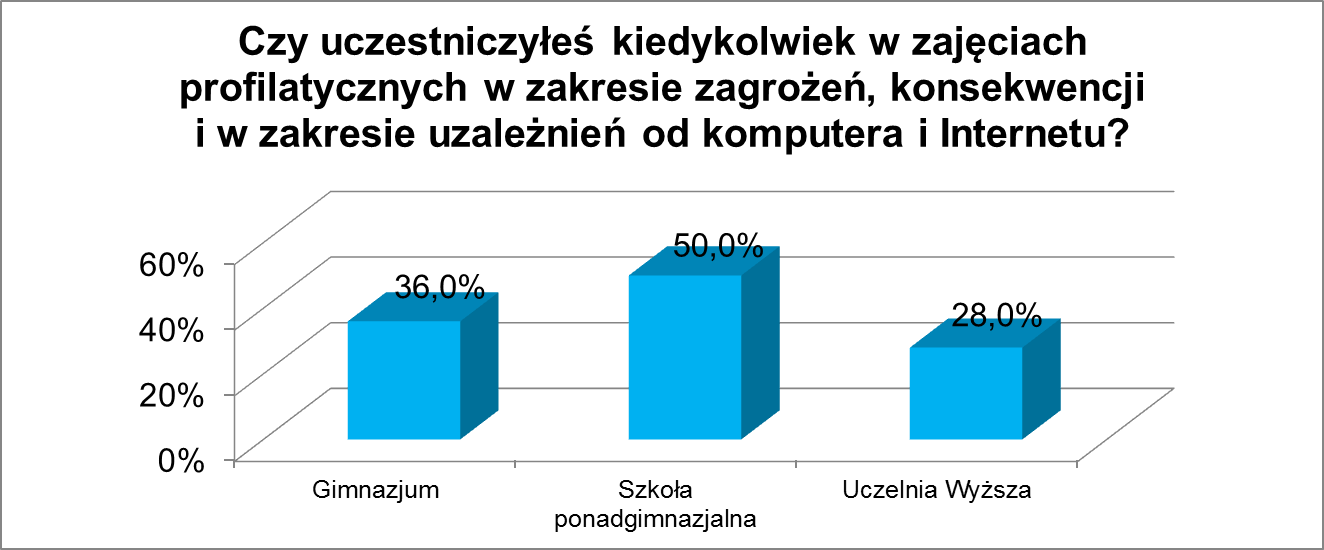 Odpowiedź twierdzącą dało w populacji uczniów szkół podstawowych ok. 43% uczniów z Katowic, ok. 51% uczniów z Wrocławia, ok. 46% uczniów z Lublina i ok. 47% uczniów z Bydgoszczy. 

Zatem według ustaleń młodzież zbyt rzadko spotyka się w szkołach z tematyką nałogów behawioralnych, a w szczególności z uzależnieniami od nowoczesnych środków komunikacji czy tematyką bezpiecznego zachowania w sieci.
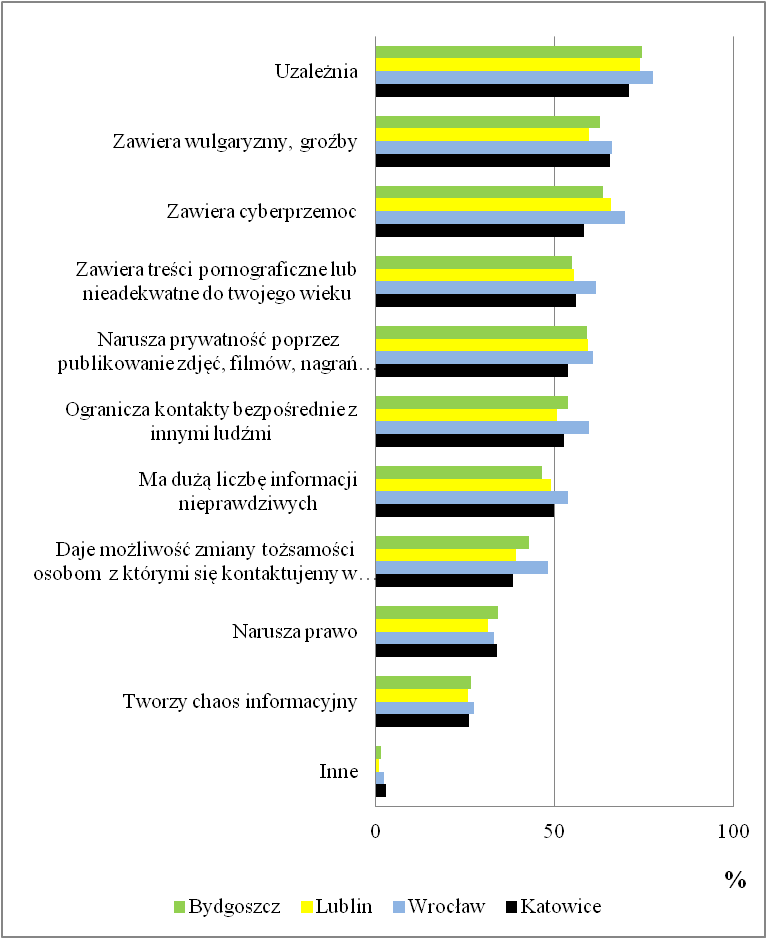 Znajomość skutków i niebezpieczeństw wynikających z niewłaściwego użytkowania Internetu
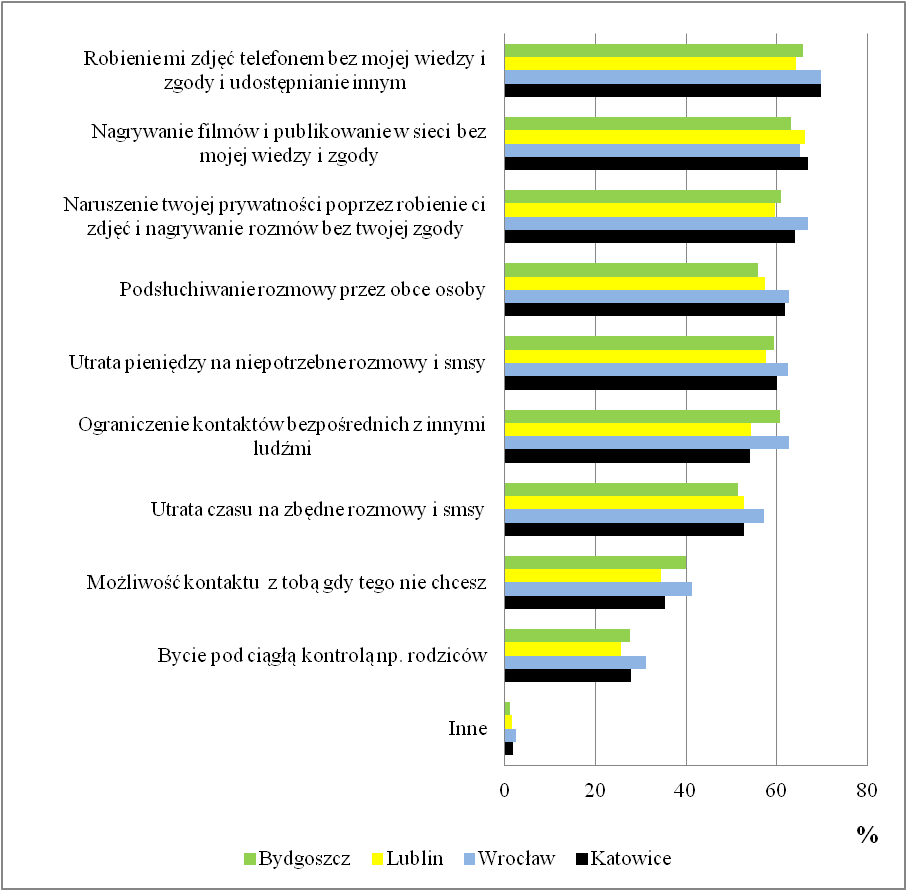 Znajomość skutków i niebezpieczeństw wynikających z niewłaściwego użytkowania telefonu kom.
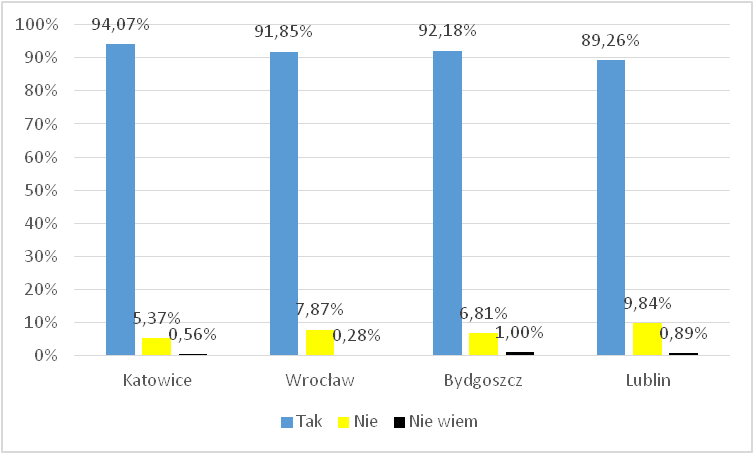 Większość rodziców (ponad 90%) kontroluje co ich dziecko robi w Internecie. 
Co piąty rodzic z Katowic, Wrocławia i Lublina oraz ok. 7% rodziców z Bydgoszczy  robi to codziennie.
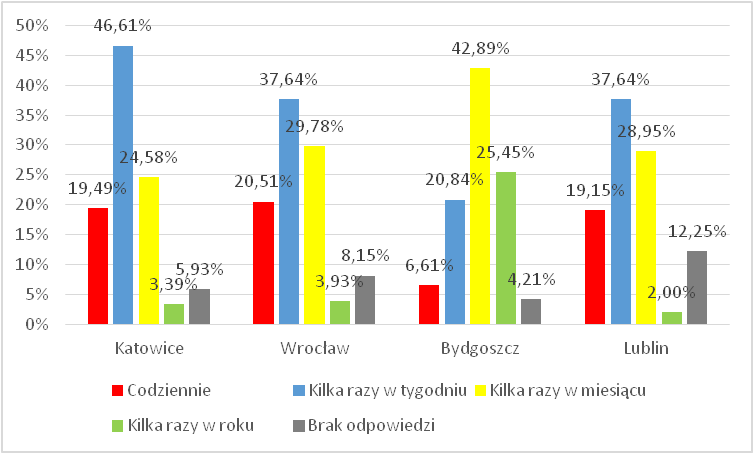 ok. 8% rodziców z Bydgoszczy ; 
9,4% rodziców  z Katowic, 12,5% rodziców z Wrocławia i 13,5% rodziców Lublina w ogóle nie_kontroluje  użytkowania Internetu na telefonie dziecka.
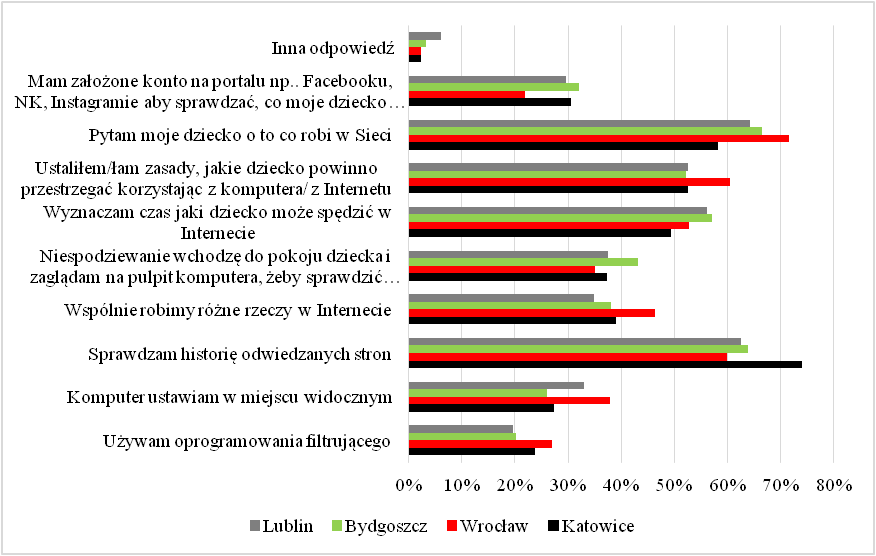 Sposoby kontroli przez rodziców
W co piątym domu rodzice używają oprogramowania filtrującego
Dziękuję za uwagę